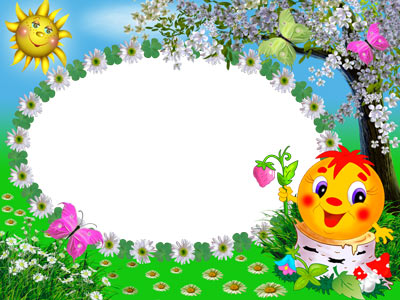 وحدة مدينتي وقريتي
الظاهرة الإملائية 
التاء المفتوحة
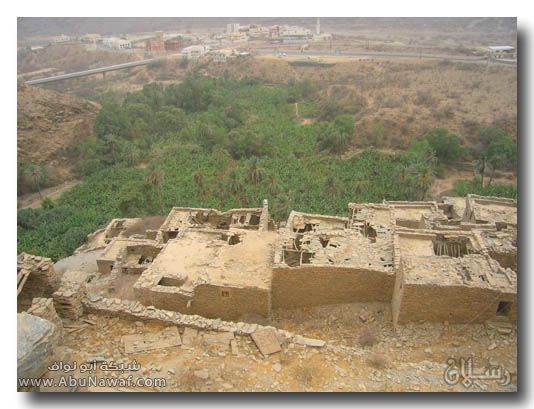 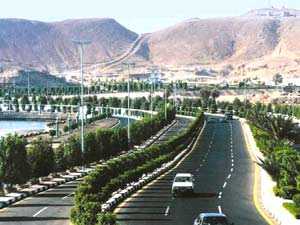 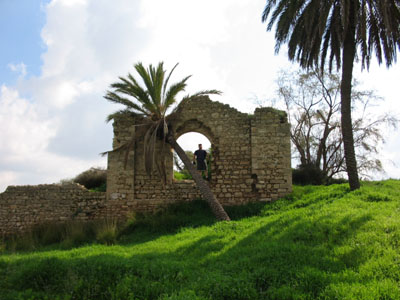 باستخدام مهارة الملاحظة ،، ألاحظ الحروف التي كتبت بلون مغاير فيما يلي ، ثم أكتب الكلمات في المكان المخصص لها :
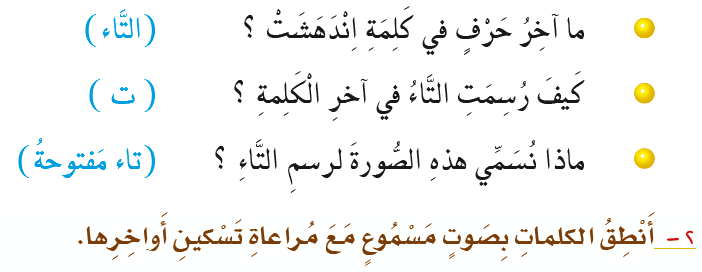 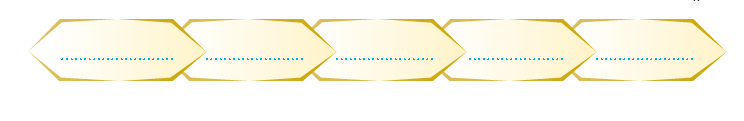 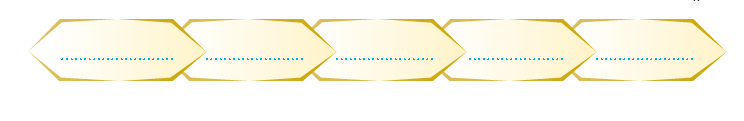 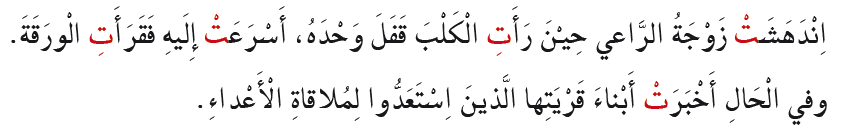 أخبرت
رأت
فقرأت
أسرعت
اندهشت
أخبرت
فقرأت
أسرعت
رأت
اندهشت
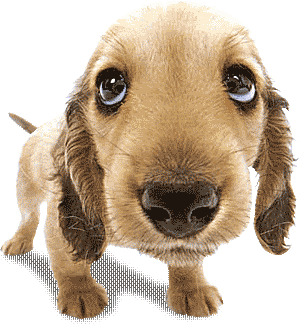 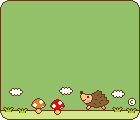 باستخدام مهارة الاستنتاج ،،نستنتج القاعدة
الجزئية للدرس .
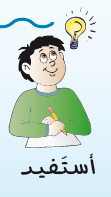 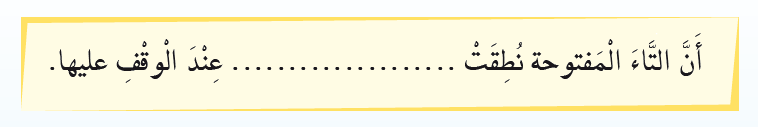 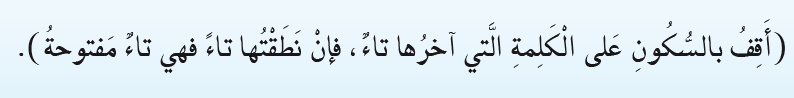 تاء
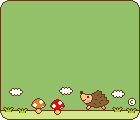 نستنتج القاعدة الكلية للدرس :
التاء المفتوحة: هي تاء تأتي في آخر بعض الكلمات. 
ترسم التاء المفتوحة هكذا ( ت ) .
تنطق تاء عند الوقف عليها أو عند وصلها بما بعدها .
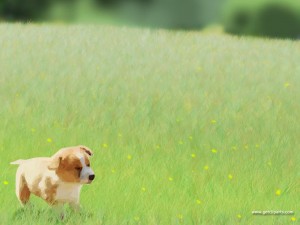 باستخدام مهارة التطبيق ،،أملأ الفراغ بالكلمة المناسبة ، وألاحظ نطق التاء ورسمها ، ثم أقرؤها :
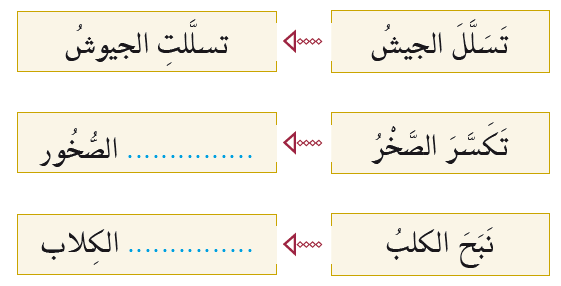 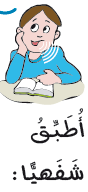 تكسرت
نبحت
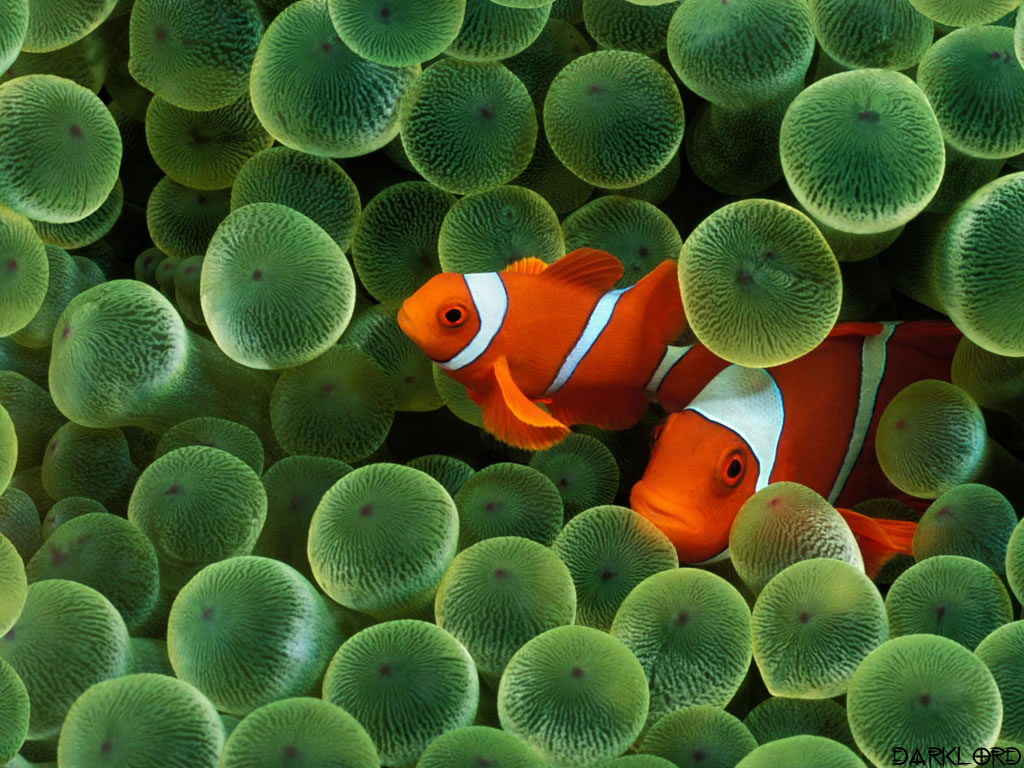 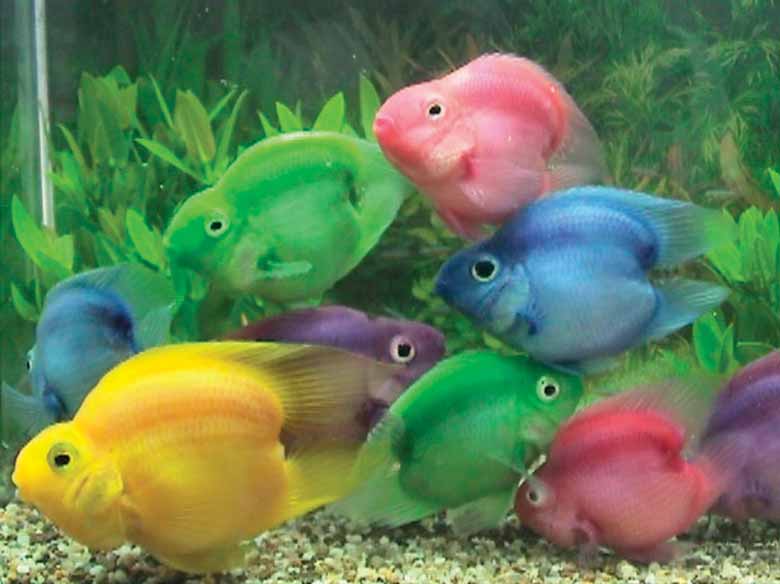 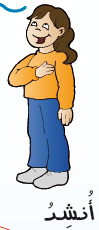 أنشد مع التنبه لنطق التاء المفتوحة ( نشيد جماعي ):
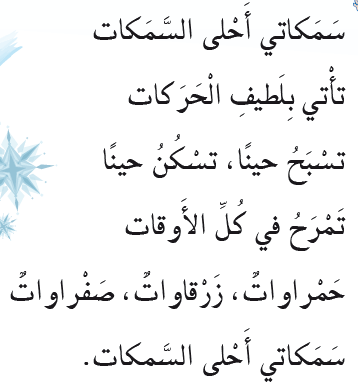 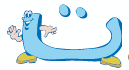 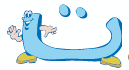 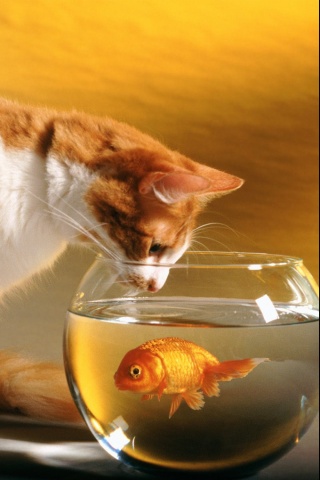 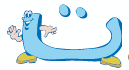 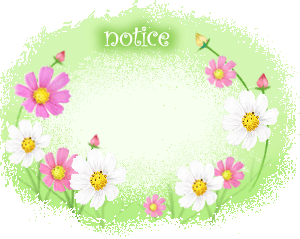 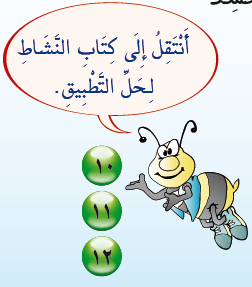